Введение обновленных ФГОС СООРезультаты КДР 6 по ЧГ
Совещание заместителей директоров по УВР, руководителей РМО
                           27.12.2022г
Решение совещания от 10.11.2022г:
1. По проведению КДР:
С целью повышения объективности получения результатов независимых процедур организовать проверку работ КДР 6 обучающихся 7 школ района (МКОУ  Богучанская школа № 1 им. К.И. Безруких, МКОУ Богучанская школа № 3, МКОУ Таежнинская школа № 20, МКОУ Октябрьская школа № 9, МКОУ Такучетская школа, МКОУ «Чуноярская средняя школа № 13», МКОУ Манзенская школа)    муниципальной комиссией;
Использовать в работе результаты КДР для разработки мероприятий, направленных на повышение уровня сформированности у обучающихся умений, проверяемых краевыми работами
Довести до сведения родителей информацию о КДР
Занести результаты КДР в Гугл форму  

 2. По ГИА – 9: 
Провести подробный анализ результатов ГИА 2022 года
 Рассмотреть и утвердить план мероприятий по подготовке и проведению ГИА 2022– 2023 уч.г., опубликовать план на сайте ОУ 
Внести в содержание внутришкольного контроля вопросы подготовки к ГИА; в том числе психолого-педагогическое сопровождение участников ОГЭ
Особое внимание уделить вопросам объективности выставления промежуточных и итоговых отметок 
Продолжить  работу участников образовательного процесса с бланками и материалами  ГИА – 9 в форме ОГЭ
Продолжить разъяснительную работу с участниками общеобразовательного процесса, родительской общественностью по организации и проведению ГИА – 9
Осуществлять взаимодействие между семьёй и школой с целью  организации совместных действий для решения успешности обучения и подготовки в ГИА

3. По наставничеству:
В каждой школе назначить куратора по наставничеству
Оформить отдельную страницу по наставничеству на сайтах школ
Опубликовать  положение о наставничестве в ОУ,  дорожную карту по внедрению региональной модели наставничества, программы наставничества (при наличии наставляемых), приказы на сайтах школ
Внести изменения в Положение об оплате труда  для выплат стимулирующего характера наставникам

4. Разное
Активизировать работу  в РЭШ
Запланировать участие педагогов в районных и краевых конкурсах
Организовать  обучение   педагогов  по ФГОС и ФГ  (кто еще не охвачен)
2
Выполнено:
Проверка сайтов ОУ страничка  ГИА – 9. Контроль за оформлением стендов ГИА - 9

В краевом конкурсе «Лучшие практики наставничества» приняли участие 5 ОУ: 
                                     Таежнинская школа № 7
                                      Богучанская школа № 1
                                      Богучанская школа № 4
                                      Говорковская школа
                                      Красногорьевская школа

Во всех школах назначены ответственные, созданы странички на сайте по наставничеству, программы работы с наставляемыми

Проведена Викторина по ЧГ для 3-4 классов
Проведен Квест по ЧГ для 3-4 классов (не участвовали: БШ № 3, Кежекская, Осиновская школы)

Проведен муниципальный конкурс «Свежий ветер». Приняли участие 7 ОУ:    
                           Богучанская № 4
                                    Богучанская № 1
                                    Невонская
                                    Говорковская
                                    Пинчугская
                                    Чуноярская
                                    Октябрьская школы

Результаты КДР 6 не занесены в Гугл форму «Оценка ФГ обучающихся Богучанского района»: 
                                   Ангарская
                                    Кежекская 
                                    Манзенская
                                    ТСШ № 7
Повестка совещания:
1. Введение обновленных ФГОС СОО с 1 сентября 2023 г

2. Анализ результатов муниципальной проверки КДР 6

3. Статистический анализ результатов КДР 6

4. Разное:

участие ОУ района в краевом конкурсе для учителей русского языка и литературы по ЧГ и КМ
старт Фестиваля образовательных практик 
 краткий анализ подготовки и выступления педагогов на районном конкурсе «Свежий ветер»
Введение обновленных ФГОС СОО с 1 сентября 2023 г
Материалы отправлены во все ОУ 05.12.2022г

Приказ Минпросвещения России от 12.08.2022 № 732

Федеральная основная общеобразовательная программа - учебно-методическая документация, определяющая единые для Российской Федерации базовые объем и содержание образования определенного уровня и (или) определенной направленности, планируемые результаты освоения образовательной программы (Федеральный закон от 24 сентября 2022 г. № 371-ФЗ «О внесении изменений в Федеральный закон «Об образовании в Российской Федерации» и статью 1 Федерального закона «Об обязательных требованиях в Российской Федерации»)

Федеральная образовательная программа  среднего общего образования (ФОП СОО)  приказ Министерства Просвещения РФ № 1014 от 23.11.2022г   https://edsoo.ru/

Федеральные рабочие программы по предметам  (в разработке)
Основные изменения во ФГОС СОО
Конкретизированы требования к планируемым результатам:
Личностные результаты сгруппированы по направлениям воспитания
В личностные результаты включили ценность научного познания
На 1 месте в личностных результатах – гражданская идентичность и патриотизм
Метапредметные результаты конкретизированы по видам УУД и сгруппированы по 3 направлениям: коммуникативные и регулятивные, познавательные 
Для каждого УУД – критерии сформированности
В перечень УУД включен эмоциональный интеллект
Четкие требования к предметным результатам по каждой учебной дисциплине

Для 10 учебных дисциплин установлены требования к предметным результатам для базового и углубленного уровня
Основные изменения во ФГОС СОО
В программу учебного предмета «Математика» включен раздел «Вероятность и статистика»

В каждом профиле – минимум 2 предмета – углубленно

«Родная литература», «Родной русский язык», «Второй иностранный язык» - письменные заявления родителей + ресурсы школы

Максимальный объем уменьшился на 74 часа (в соответствии с СанПиН)
Основные изменения во ФГОС СОО
13 обязательных предметов: (русский язык, литература, иностранный язык, математика, информатика, история, география, обществознание, физика, химия, биология, физическая культура и ОБЖ)

Изменился перечень учебных дисциплин - исключены учебные предметы: 
                           Экономика
                           Право
                           Астрономия
                           Естествознание
                           Россия в мире
                           Экология 
          НО! Содержание этих предметов интегрировано  в соответствующие предметы
В «Обществознание» интегрированы «Право», «Экономика»
В «Физику» – «Астрономия»
В «Биологию», «Химию», «Физику» – «Естествознание», «Экология» 
В «Историю» и «Обществознание» - «Россия в мире»

Возможность для ОУ включать в УП дополнительные предметы и курсы по выбору

Оценочные процедуры по предметам
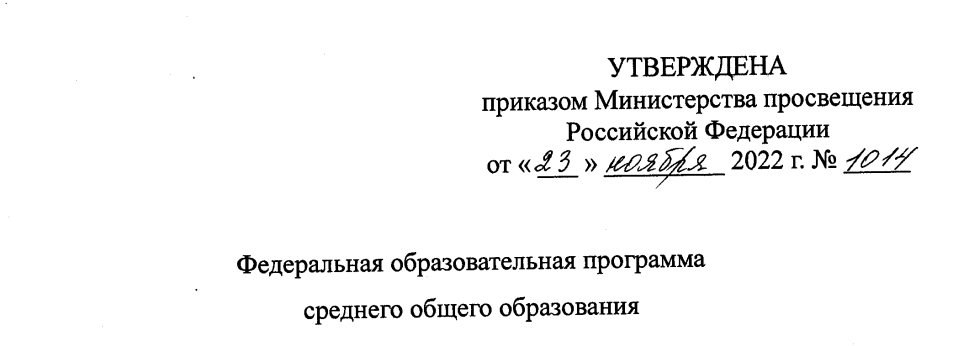 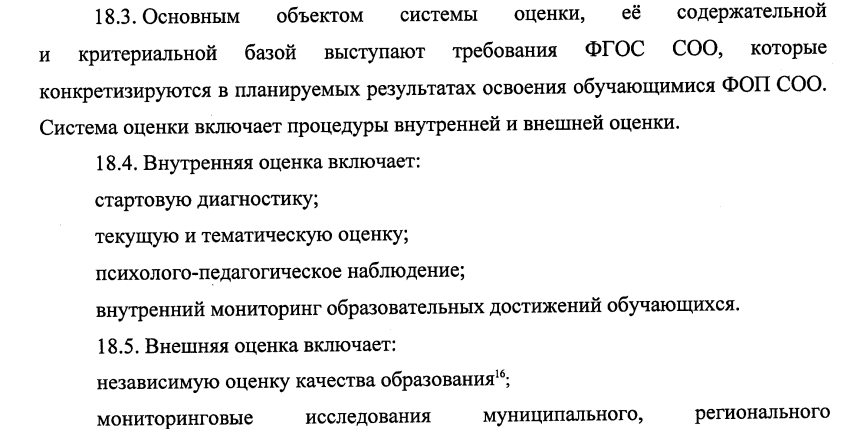 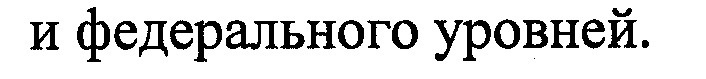 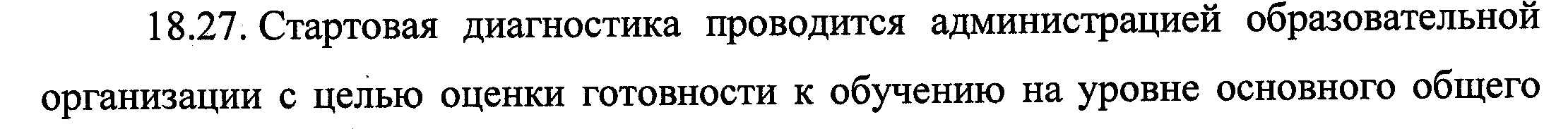 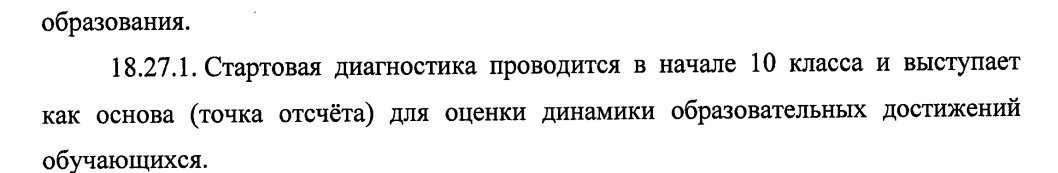 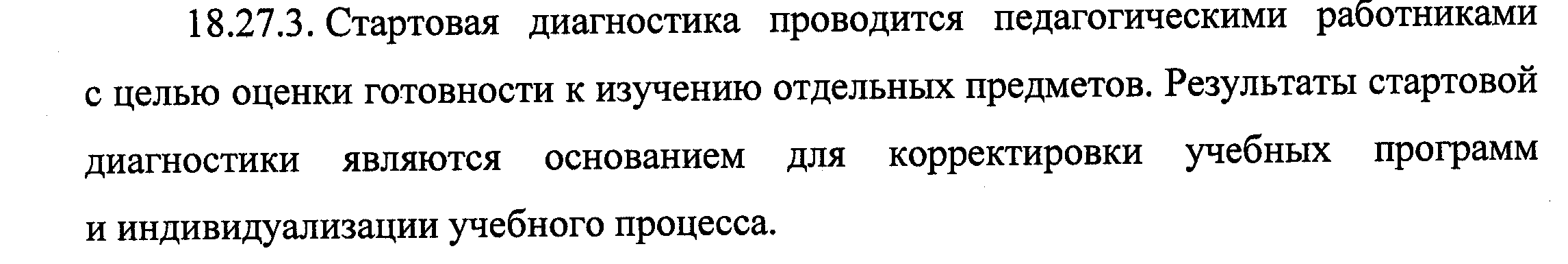 Задачи:
внести изменения в нормативно-правовые акты ОУ
до 1 сентября 2023 г – привести в соответствие ООП в соответствие с ФООП 

актуализировать организационно-управленческую модель, созданную в рамках введения обновленных ФГОС НОО и ООО, в части введения обновленного ФГОС СОО

разработать и утвердить план-график мероприятий по введению обновленного ФГОС СОО

организовать обучение и подготовку управленческих и педагогических команд

продолжить работу методических объединений  на уровне образовательной организации и района

организовать обновление учебно-методической документации в образовательных организациях

осуществлять систематический мониторинг введения обновленного ФГОС СОО

обеспечить информирование общественности о ходе и значимости введения обновленного ФГОС СОО в Российской Федерации